NO 竹岛 YES 독도
21401755 중국어중국학과
손제란
목차
신라의 이사부와 독도
1
조선과 독도
2
근현대시대의 독도
3
메이지정부시대의 독도
4
신라의 이사부와 독도
신라의 이사부와 독도
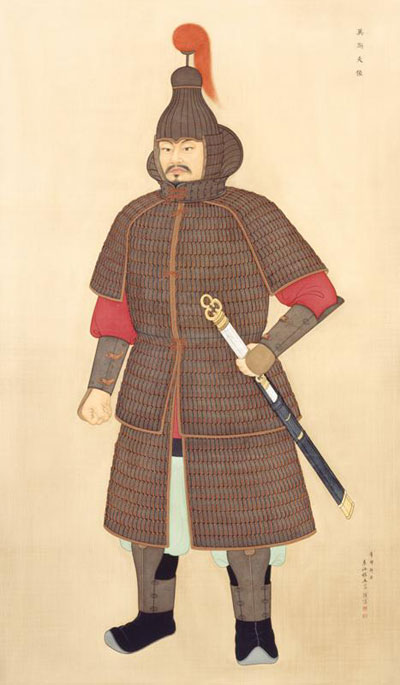 이사부
신라의 이사부와 독도
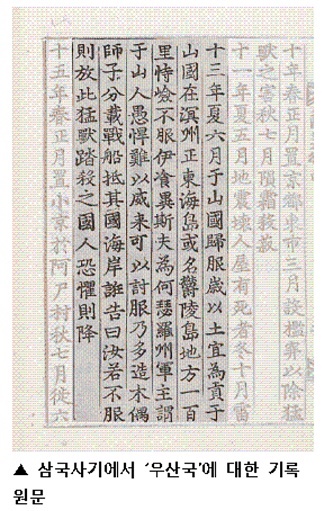 조선과 독도
조선과 독도
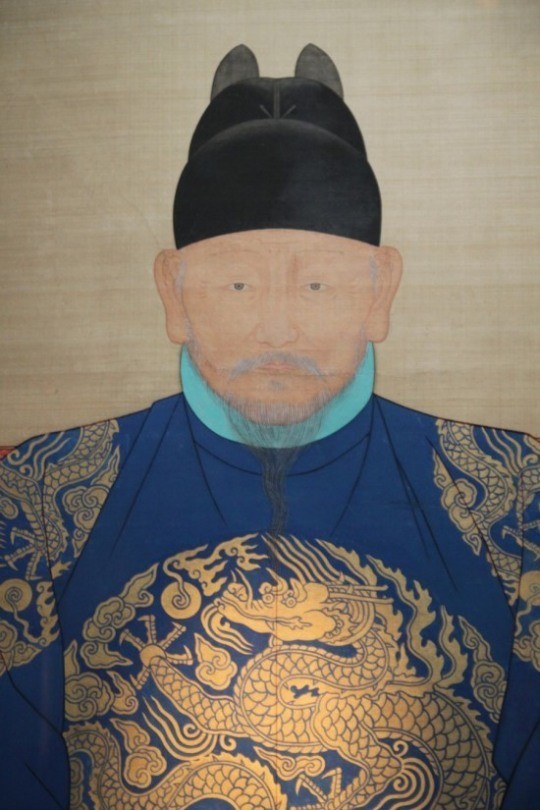 조선태종
조선과 독도
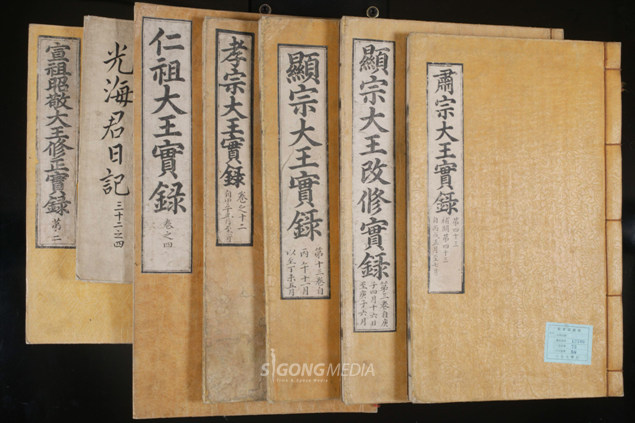 태종실록
조선과 독도
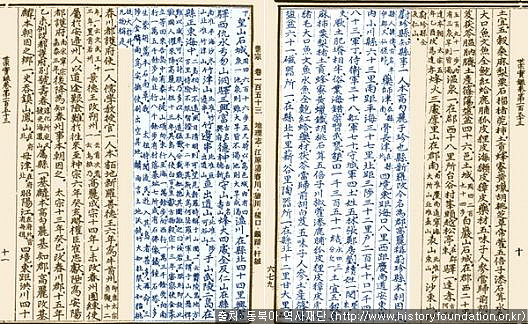 『세종실록』권153, 지리지(강원도) 1454년
조선과 독도
조선 중종의 동해도서와 독도
신증동국여지승람(부속지도 팔도총도) 1530년
조선과 독도
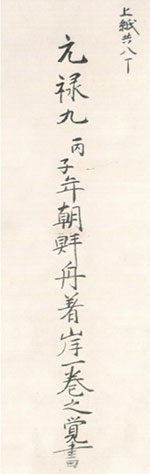 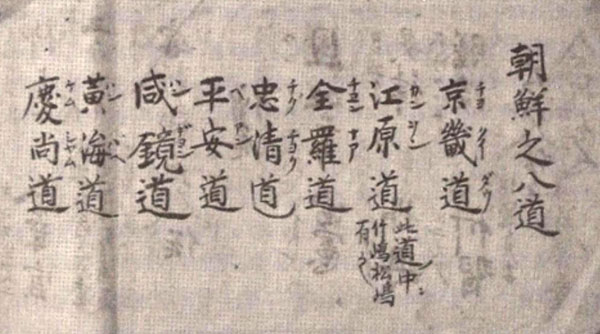 안용복 공술조서  조선지팔도
조선과 독도
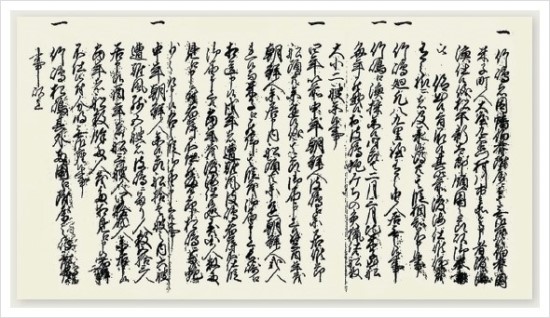 돗토리번 답변서 (1695년 12월 25일)
조선과 독도
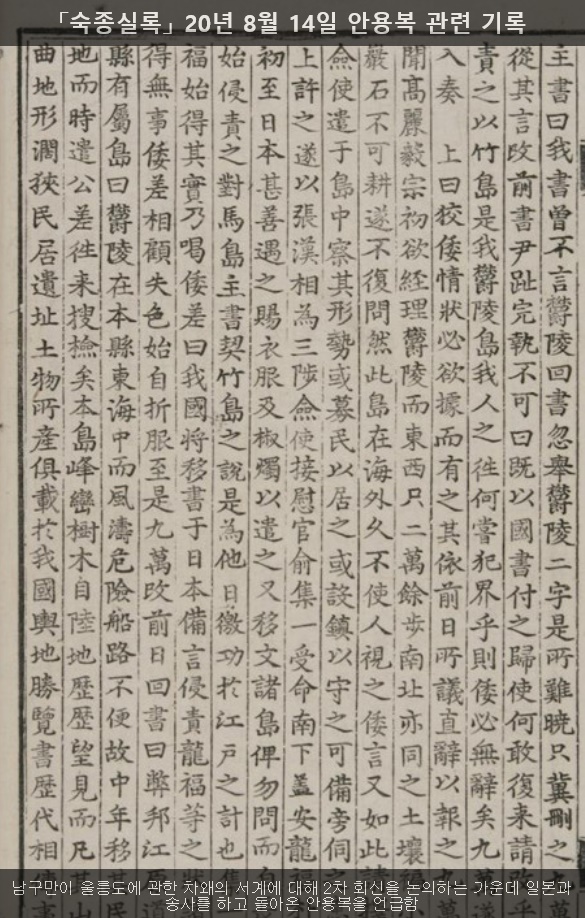 수토정책
근현대시대의 독도
근현대시대의 독도
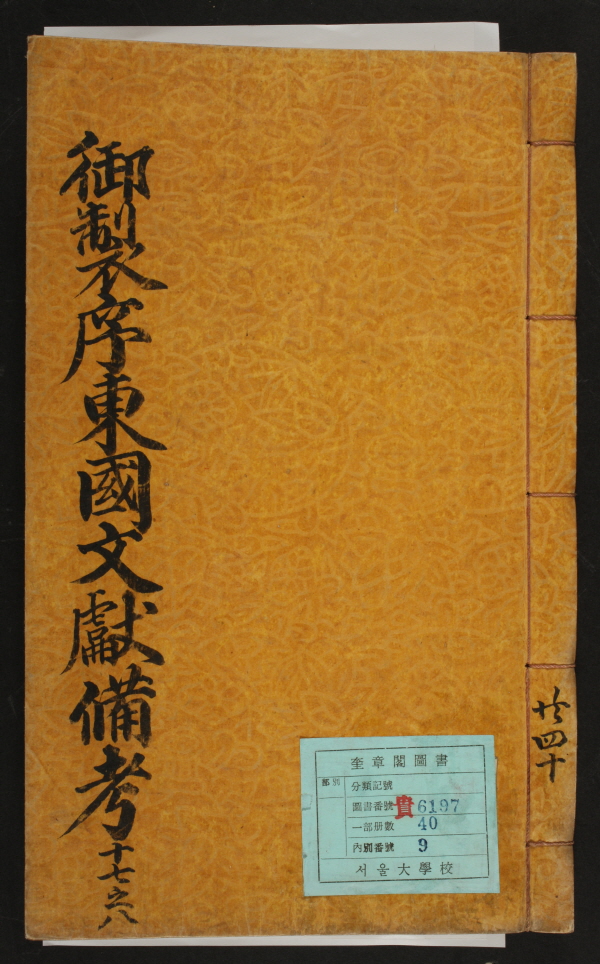 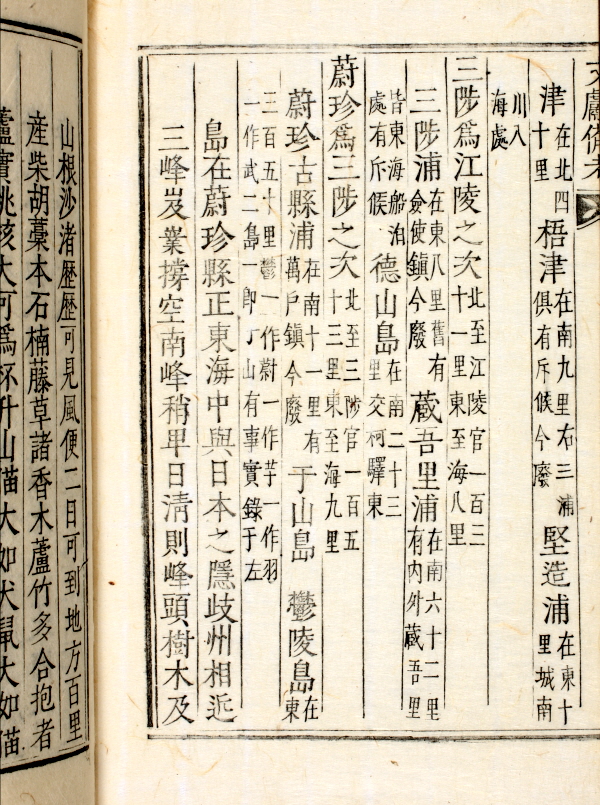 동국문헌비고
근현대시대의 독도
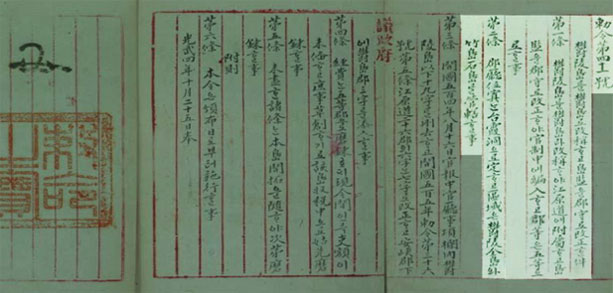 칙령 제 41호
근현대시대의 독도
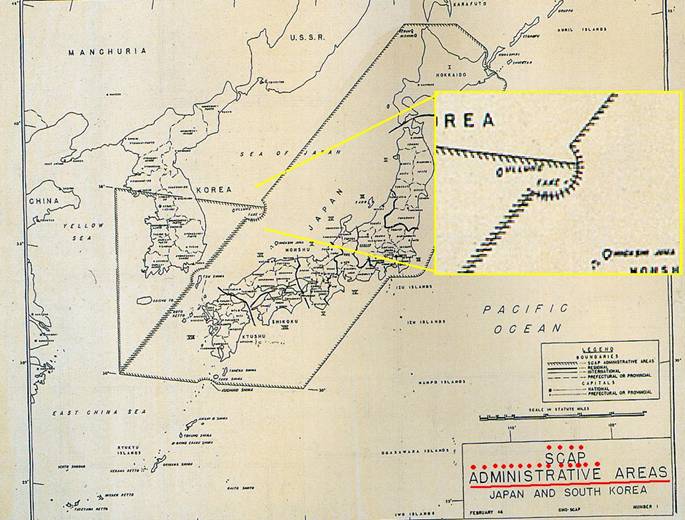 SCAPIN 677
근현대시대의 독도
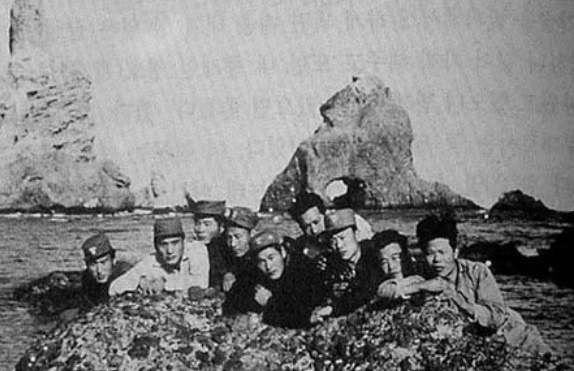 독도의용수비대 (1953년 4월~1956년12월)
메이지 정부시대의 독도
메이지 정부 시대의 독도
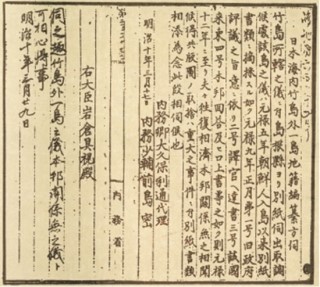 태정관 지령
메이지 정부 시대의 독도
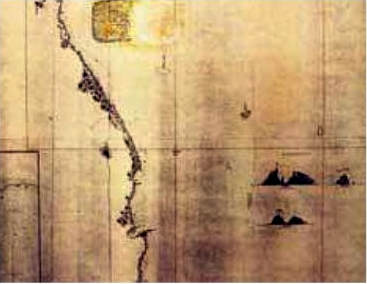 조선동해안도
동영상자료
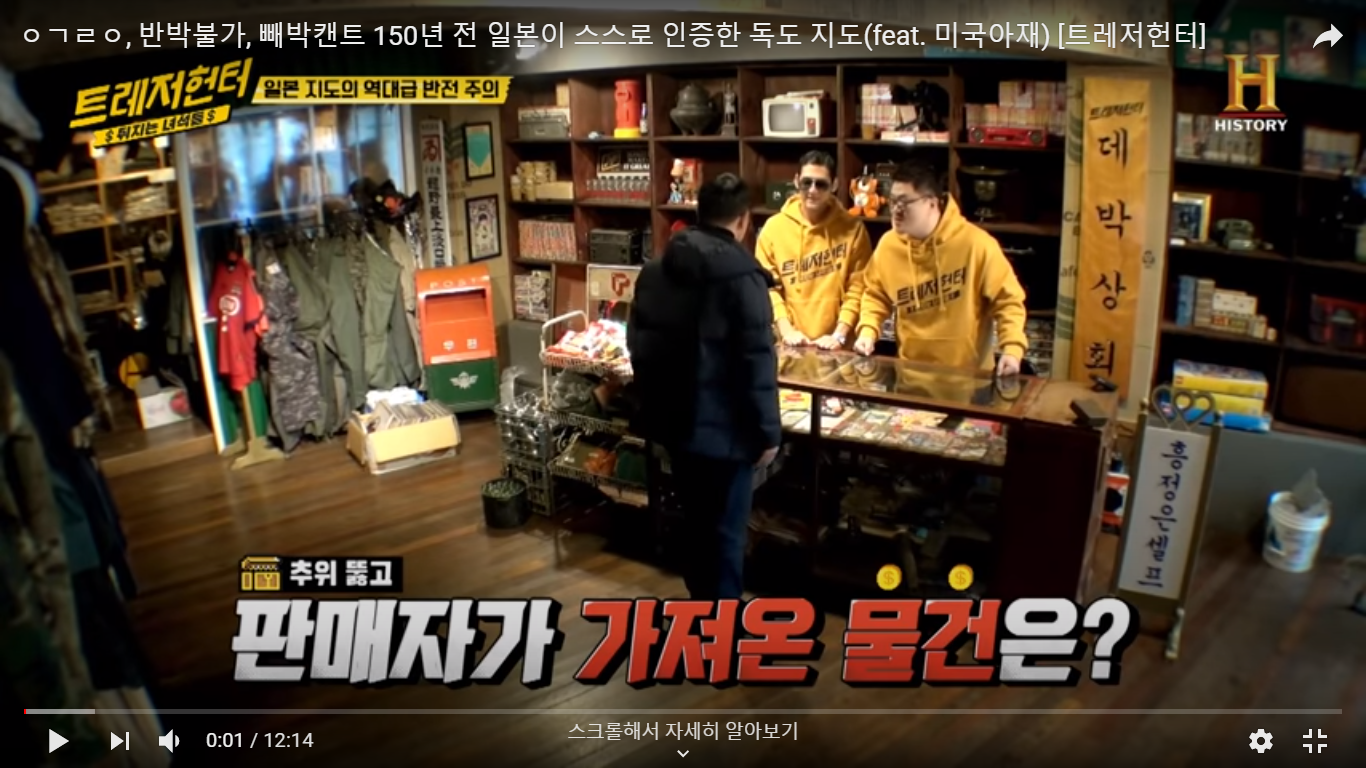 https://www.youtube.com/watch?v=WjnALfKIAs4